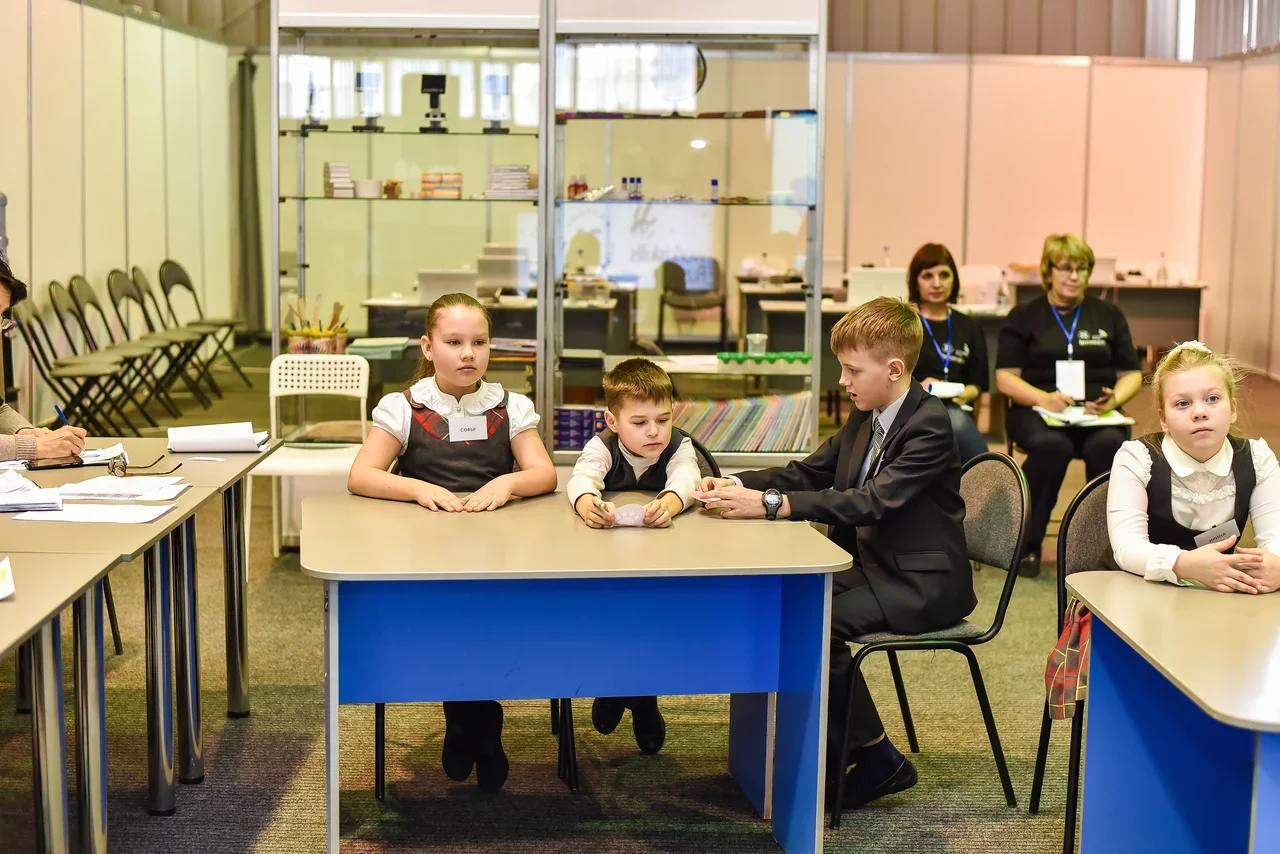 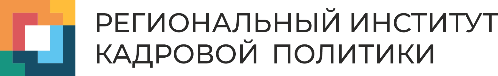 Развитие движения Ворлдскиллс 
на территории Иркутской области
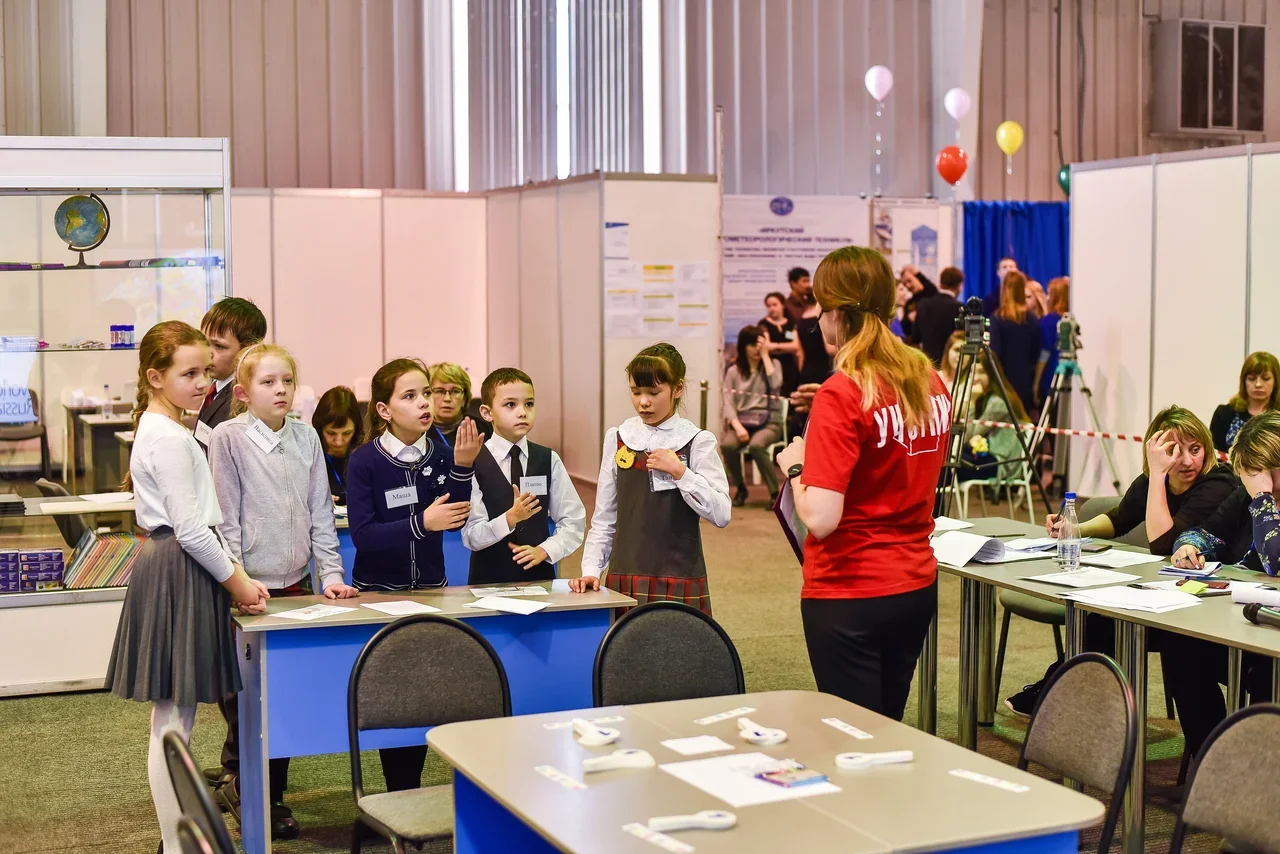 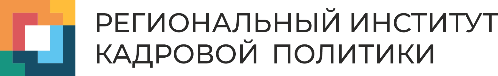 отраслевой чемпионат в сфере образования
Дошкольное воспитание
За 4 года чемпионатной  истории региона
в соревнованиях  приняли участие
6 педагогических колледжей – межмуниципальный этап
СЦК - Ангарский педагогический колледж – Финал
25
экспертов
350
конкурсантов
охват МО
86%
3 этапа
166 участников
2 этапа
42 участника
(ограничительные меры)
2018
3 этапа
100 участников
42 участника
36 МО
2019
2017
2020
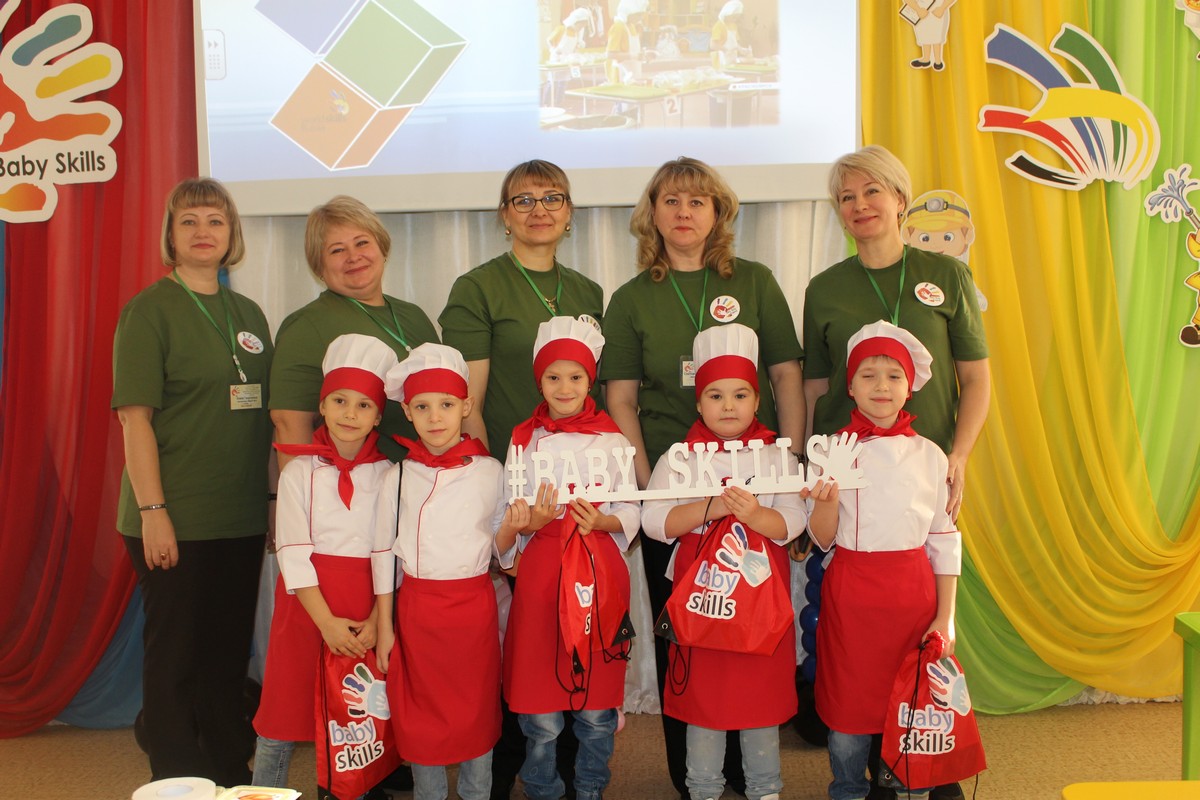 Региональный 
Чемпионат BabySkills
Место проведения
Ангарский городской округ
заключительный этап в работе педагогов ДОО по ранней профориентации дошкольников и поддержка талантливых детей дошкольного возраста на основе демонстрации элементарных профессиональных умений
Компетенции
Поварское дело
 Ресторанный сервис
Дошкольное воспитание
Возраст конкурсантов
5-7 лет
Численность конкурсантов
15 детей в связке с наставниками (воспитателями) из 15 ДОУ
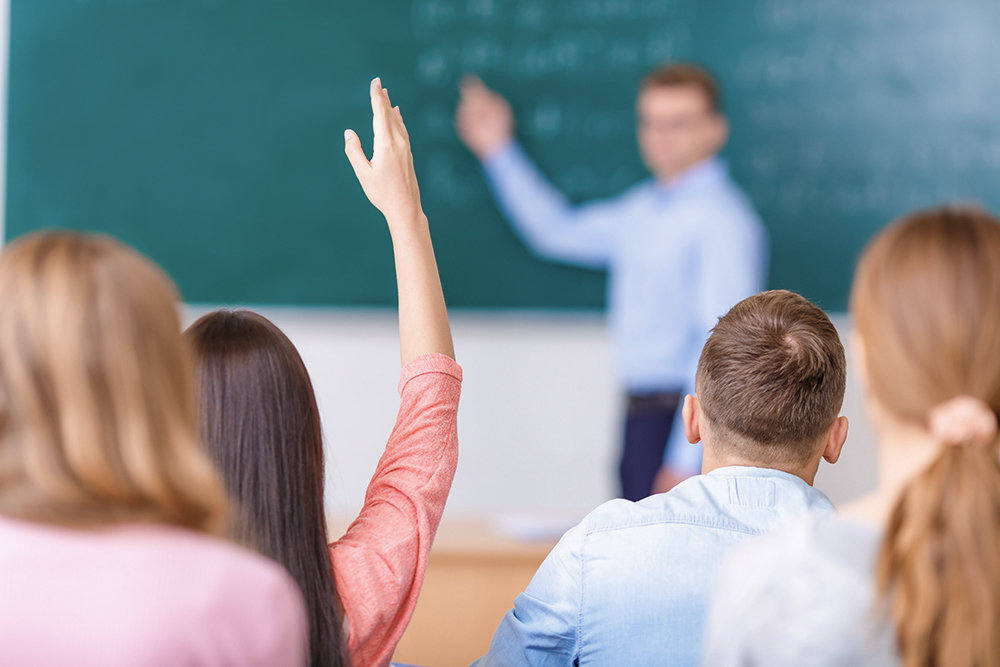 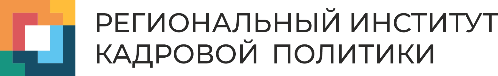 Перспективы развития направлений 
в 2021 году
Увеличение количества компетенций
Отраслевой чемпионат -  до 3
BabySkills – до 5
Отраслевой чемпионат
Определение официального статуса
BabySkills
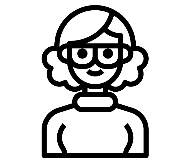 Расширение количества муниципалитетов до 4
Увеличение количества участников
Обучение воспитателей ДОУ
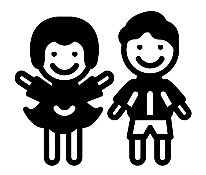 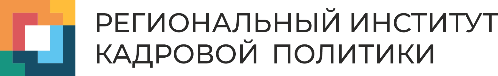 КОНТАКТНАЯ ИНФОРМАЦИЯ
РЕГИОНАЛЬНЫЙ ИНСТИТУТ КАДРОВОЙ ПОЛИТИКИ
www.center-prof38.ru
https://www.facebook.com/groups/371339299970706/
8 (395) 48 42 31
г. Иркутск
ул. Рабочего штаба, 19А
prof-obr@rikp38.ru